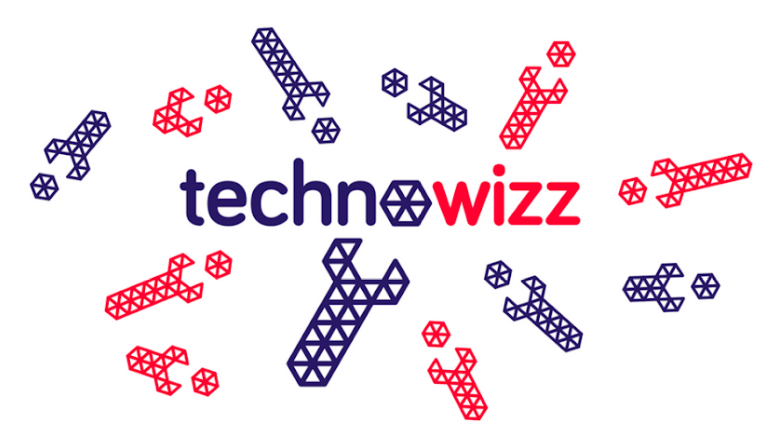 TECHNOWIZZ 2023
Zadání č. 04Návrh a konstrukce nástroje k ukončení drátků za sběrnicí
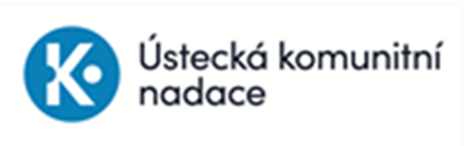 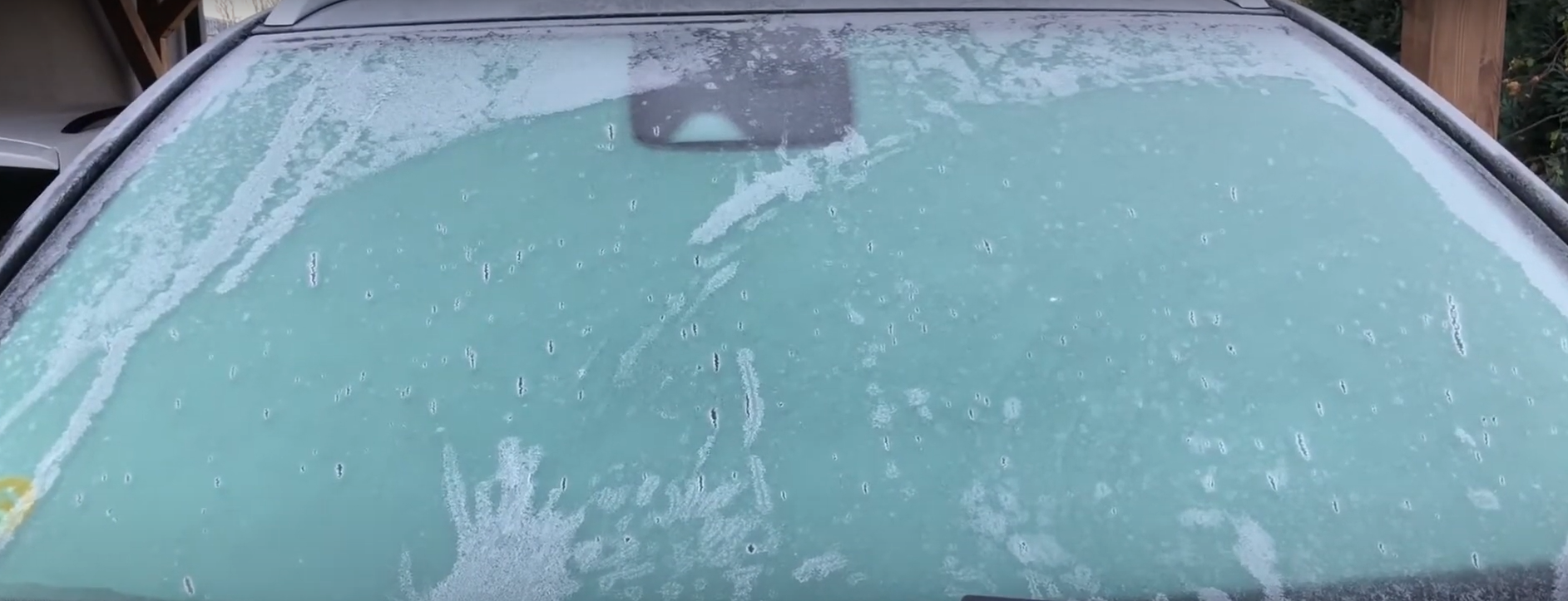 Návrh a konstrukce nástroje k ukončení drátků za sběrnicí
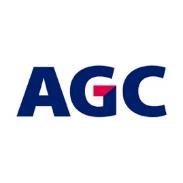 AGC Automotive Czech a.s.
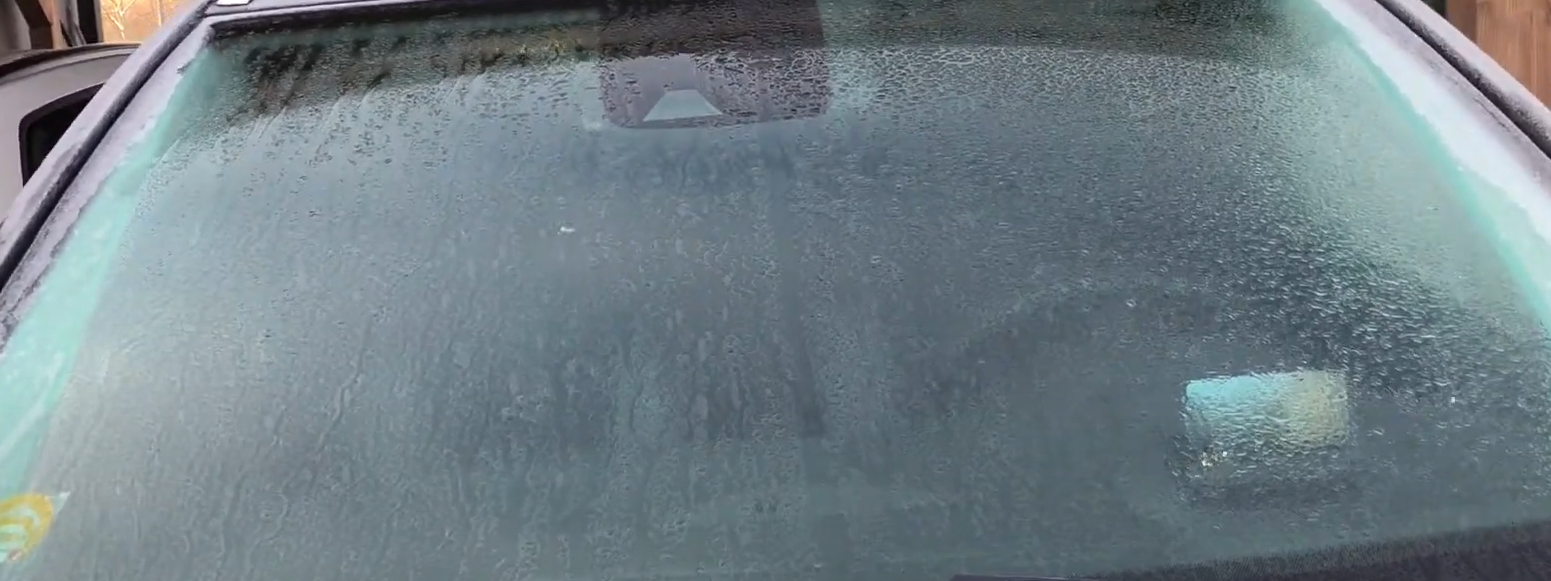 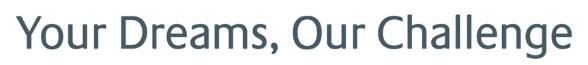 Úvod
v rámci výroby automobilových skel je zjednodušeně řečeno provoz rozdělen vyhřívané a nevyhřívané .
toto téma je zaměřeno na vyhřívané autoskla
konkrétně na přípravu PVB folie
PVB folie se vyrábí / upravuje na zařízení HWW
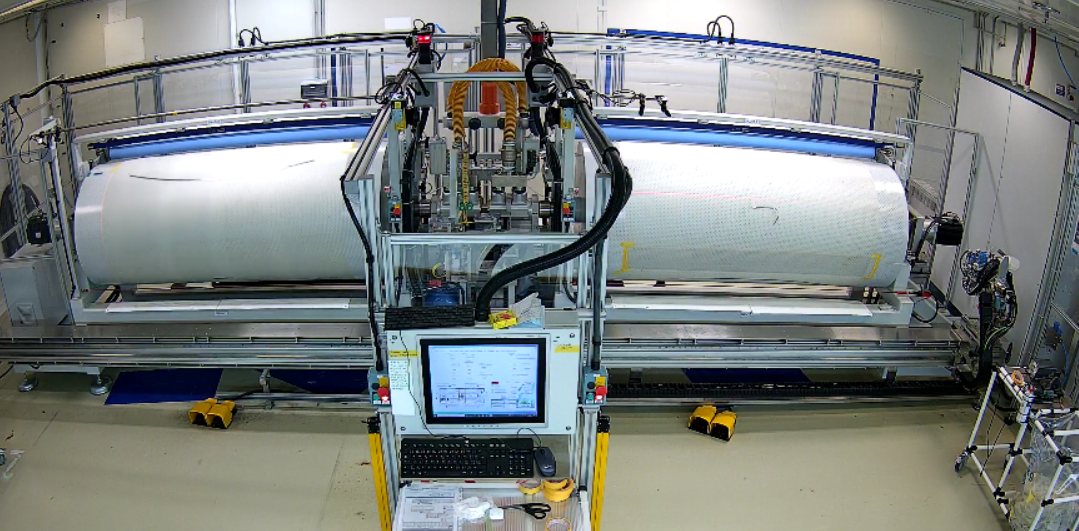 3
3
Úvod
Automobilová skla:
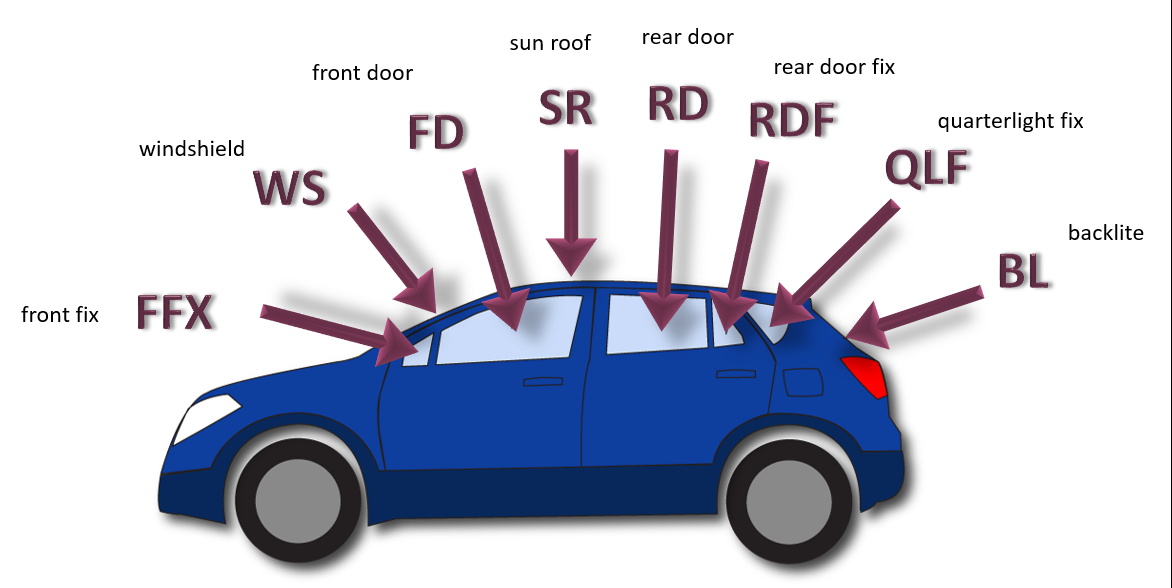 označena
4
4
Stávající řešení
aktuální řešení je nevyhovující 
při zakončování drátků dochází k manipulace s ostrým předmětem
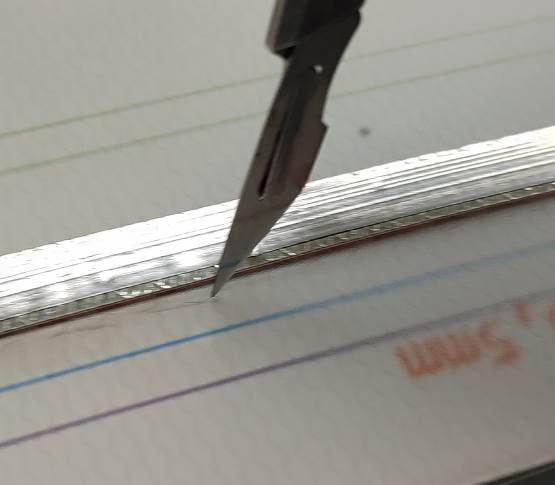 zakončení drátků podle sběrnice pomocí skalpelu
drátek nesmí přesahovat více jak 1 mm za sběrnici 

počet drátků na jedné PVB je cca. 600 ks
5
5
Zadání
navrhněte nové řešení jako náhradu stávajícího skalpelu.
nový nastroj by měl…
být univerzální – tj. použitelný pro různé tvary a velikosti PVB 
umožnit snadné, rychlé, bezpečné přerušení drátků za sběrnicí s danou tolerancí. 
počet drátků na jedné PVB je cca. 600 ks
průměr drátků je 0,027µm nebo 0,025 µm
materiálové složení drátku je 99,9% wolfram
nebojte se při přemýšlení jít i mimo strojařské řešení
6
6
Očekáváme pro soutěž…
zpracovanou technickou dokumentaci
návrh řešení celé konstrukce
důraz na to aby vše bylo bezpečné, použitelné, lehké, a funkční 
při přerušení drátků je potřeba dbát velkého důrazu na zamezení kontaminace PVB
návrh vhodných materiálů
zpracovaný rozpočet
v ideálním případě funkční zařízení použitelné ve výrobě,nebo alespoň prototyp.
7
7
Očekávaný přínos
náhrada aktuálně používaného skalpelu za bezpečnější nástroj
snadnější proces výroby PVB díky jednoduššímua sofistikovanému řešení 
celkové zrychlení procesu kvalitativního zhodnocení PVB
8
8
Kontakt
AGC Automotive Czech a.s.
Tereza Kordová
Material Specialist
+420 702 201 267
tereza.kordova@agc.com
AGC Automotive Czech a.s.
Martin Štrobl
Technolog výroby
+420 702 210 283
martin.strobl@agc.com
9
9
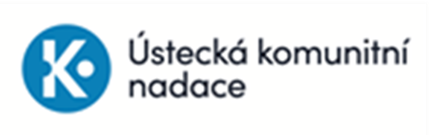 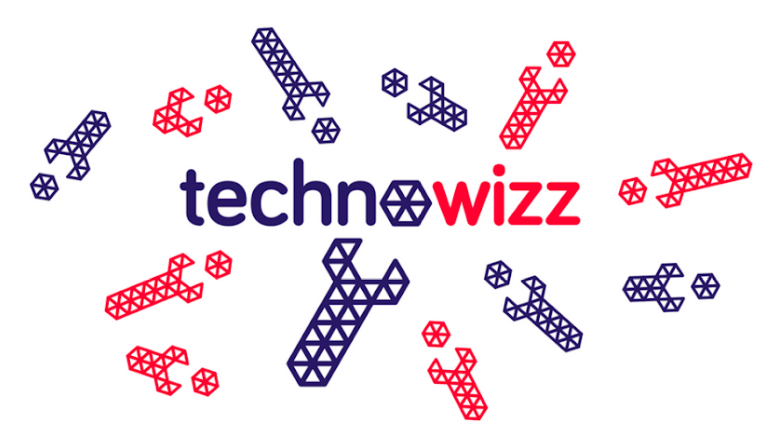